СОЦИОЛОГИЧЕСКОЕ ИССЛЕДОВАНИЕ по дисциплине: «Социология пространства и архитектуры» Тема: «Каким образом должны учитываться в строительстве климатические изменения: мнение студентов строительного ВУЗа»
Выполнили студенты (ИСА 3-54): Душак Ю.А.
Лучкина Л.П.
                                                                                                           Рудой А.В.
 Яменскова Е.С.
Руководитель: доц. Иванова З.И.



 г. Москва 2021 год
МЕТОДОЛОГИЧЕСКИЙ РАЗДЕЛ:Проблема исследования:	Одной и актуальных проблем в строительстве является негативное воздействие строительных материалов для застройки зданий и сооружений, их конструктивных элементов и способов возведения на окружающую среду и климатические изменения. Вредное воздействие на здоровье человека. 	Относительно недавно главным компонентом химической нагрузки населения был загрязненный атмосферный воздух, но сегодня ситуация кардинальным образом изменилась. На первый план вышла проблема вредного влияния на воздушную среду в помещениях и, соответственно, на здоровье людей используемых в строительстве материалов, конструкций и изделий.	Само производство строительных материалов является весьма материало- и энергоемким и оказывает вредное влияние на окружающую среду и климат. Промышленность строительных материалов — крупнейший потребитель природных ресурсов. 	В результате проведенных исследований установлено, что источником 80 % химических веществ, обнаруженных в воздушной среде квартир, являются используемые строительные и отделочные материалы.	В настоящее время качество сырья для строительных материалов и самих строительных материалов и конструкций определяют действующие ГОСТы и ТУ. Вместе с тем в научно-технической документации, регламентирующей строительство и качество строительных материалов, отражена лишь небольшая доля отдельных гигиенических требований, в основном касающихся охраны труда и транспортировки стройматериалов, что не позволяет оценить степень их опасности для здоровья населения.Имеется лишь один стандарт по определению и нормированию радионуклидов в строительных материалах — ГОСТ 30108-94 «Материалы и изделия строительные. Определение удельной эффективной активности естественных радионуклидов», введенный в действие Постановлением Госстроя РФ от 30.06.1994 № 18-48 (в ред. от 04.12.2000). 	В связи с этим, необходимо выяснить, насколько осведомлены этой темой студенты строительного ВУЗа. Узнать, насколько заинтересованы студенты в выборе наиболее безопасных строительных материалов. Способны ли проектировать безопасные для окружающей среды и человека здания. Определить, обладают ли студенты НИУ МГСУ актуальными и достоверными знаниями в этой области и проблеме.
Актуальность проекта: в связи с постоянным строительством и реконструкцией зданий необходимо знать какие материалы пагубно влияют на климат, предоставить возможные варианты решения проблемы. С развитием технологий растет и выбор материалов, необходимо классифицировать их и разграничить по воздействию на климат.Цели исследования: выявить мнение студентов о том, как сильно строительство влияет на состояние окружающей среды и климата в целом. Изучить, каким строительным материалам студенты НИУ МГСУ отдадут предпочтение при проектировании и возведении зданий. Определить, заинтересованы ли данной проблемой студенты данного учебного заведения и что готовы сделать для улучшения климата.Объект исследования: 1) Студенты бакалавриата Национально-Исследовательского Московского государственного строительного университета, обучающиеся по направлениям, связанным со строительством;2) Студенты магистратуры НИУ МГСУ, обучающиеся по направлениям, связанным со строительством;Предмет исследования – информированность студентов МГСУ о влиянии строительных материалов и конструкций на окружающую среду и климат; их мнения, предложения и предпочтения в строительстве; методы и способы противодействия процессам изменения климата; применение технологий и материалов, способствующих улучшению состояния окружающей среды.
Задачи исследования:─	Изучить мнения студентов о том, как использование вредных строительных материалов и современные технологии строительства сказываются на окружающей среде и воздействуют на процессы изменения климата─         Выявить, есть ли в учебной программе дисциплины, в содержании которых рассказывается о влиянии сферы строительства на изменение климата─	Выявить, ощущают ли учащиеся пагубное воздействие строительства на собственном здоровье и жизни в целом?─	Узнать предпринимают ли респонденты какие-либо меры для сокращения воздействия на окружающую среду с целью предотвращения изменения климата. Выявить наиболее распространенные меры.─	Выяснить, прослеживается ли тенденция перехода к экологичному строительству в современном мире. И как сильно увеличилось количество принимаемых горожанами мер по сокращению воздействия на окружающую среду.- выяснить, отражают ли студенты в своих учебных проектах проблемы изменения климата и меры защиты от негативного влияния процессов изменения климата Гипотеза исследования:Основная гипотеза:Студенты НИУ МГСУ заинтересованы проблемой влияния строительства на окружающую среду, так как в интересах многих стоит забота об окружающей среде и нормализации климата. Гипотеза-следствие:Ухудшение состояния окружающей среды частично происходит из-за того, что материалы для строительства подобраны только с учетом наименьших затрат, не учитывая воздействия на климат и окружающую среду.Студенты  в своих учебных проектах стараются учесть факты изменения климата.
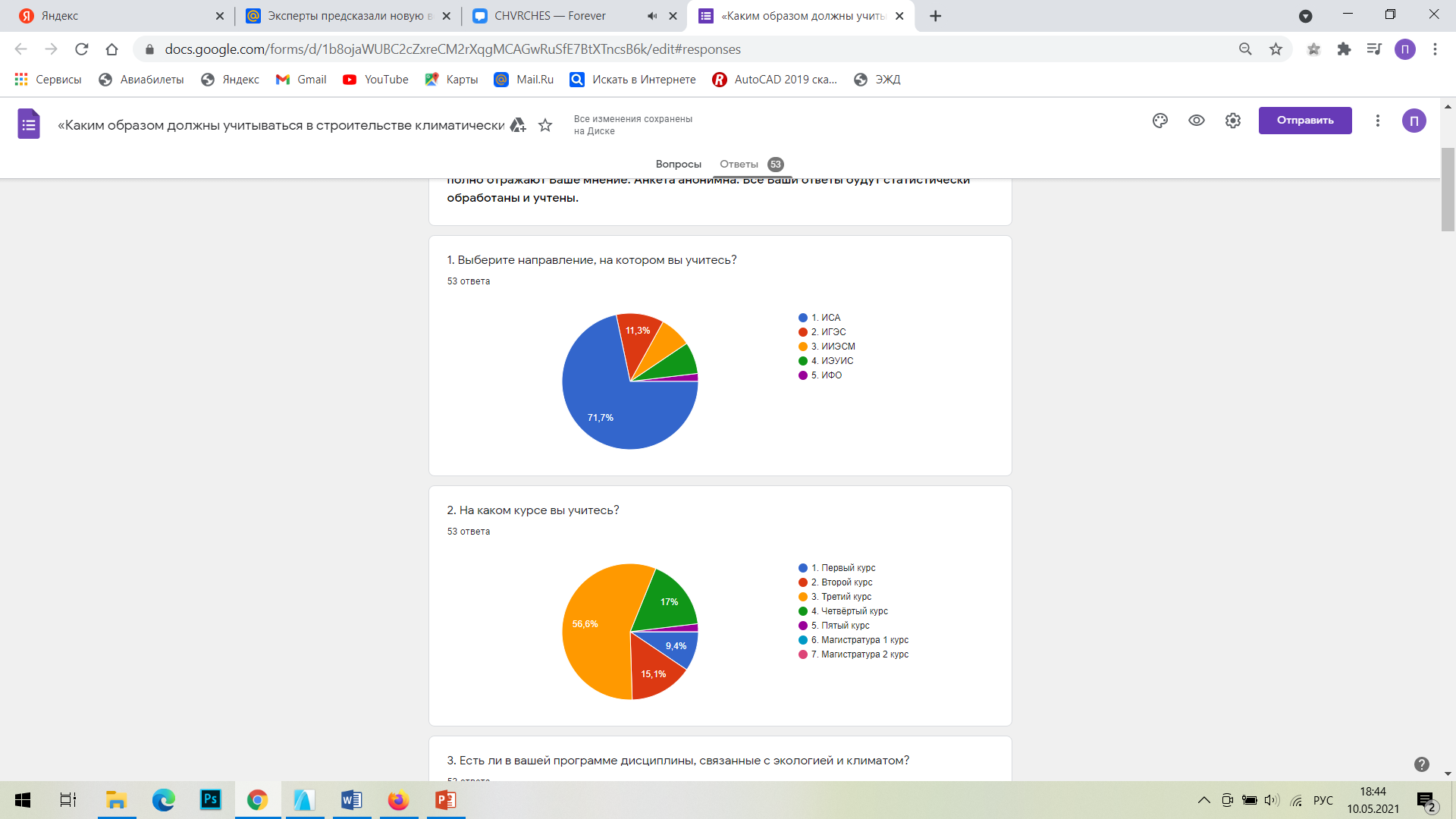 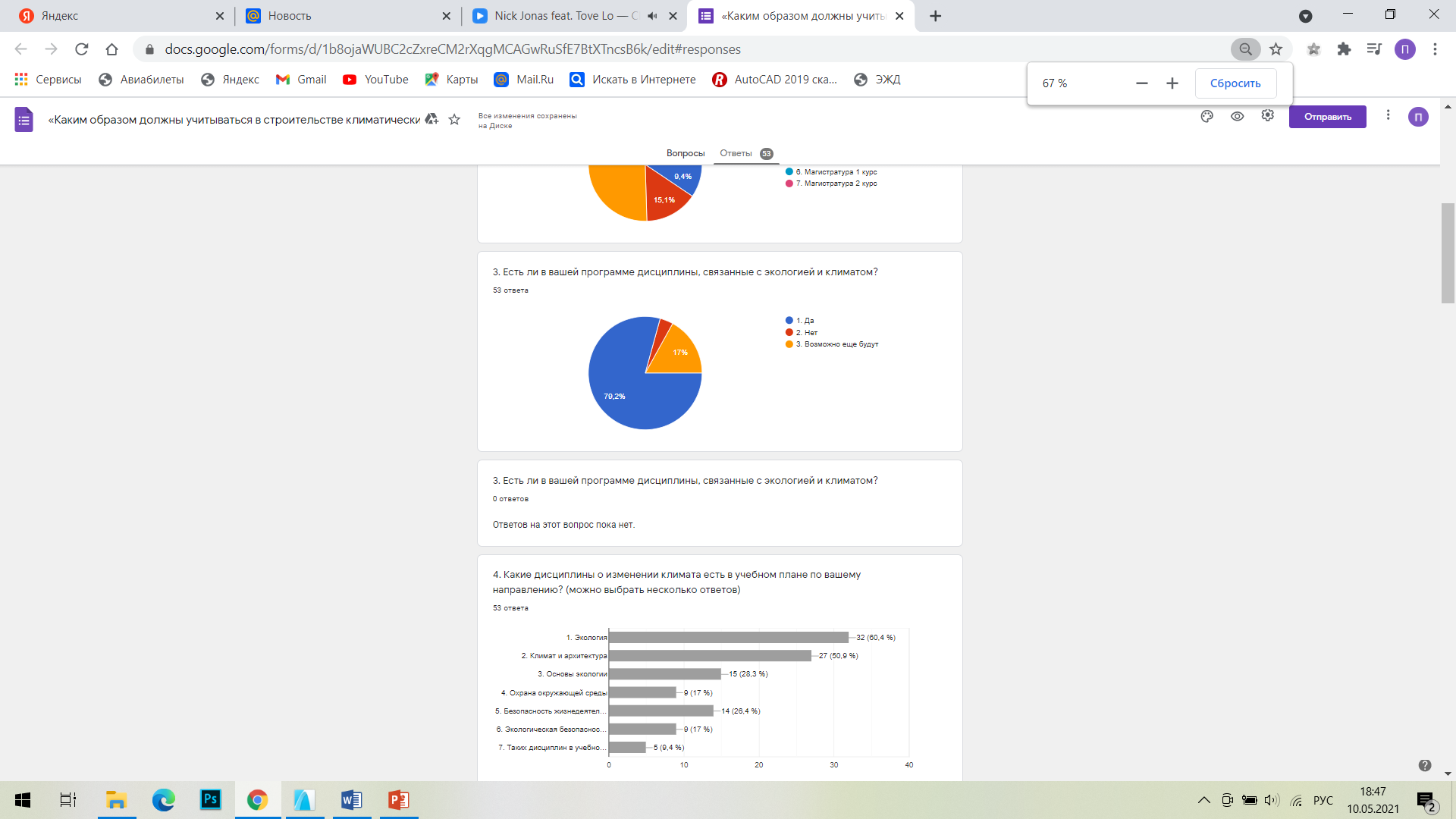 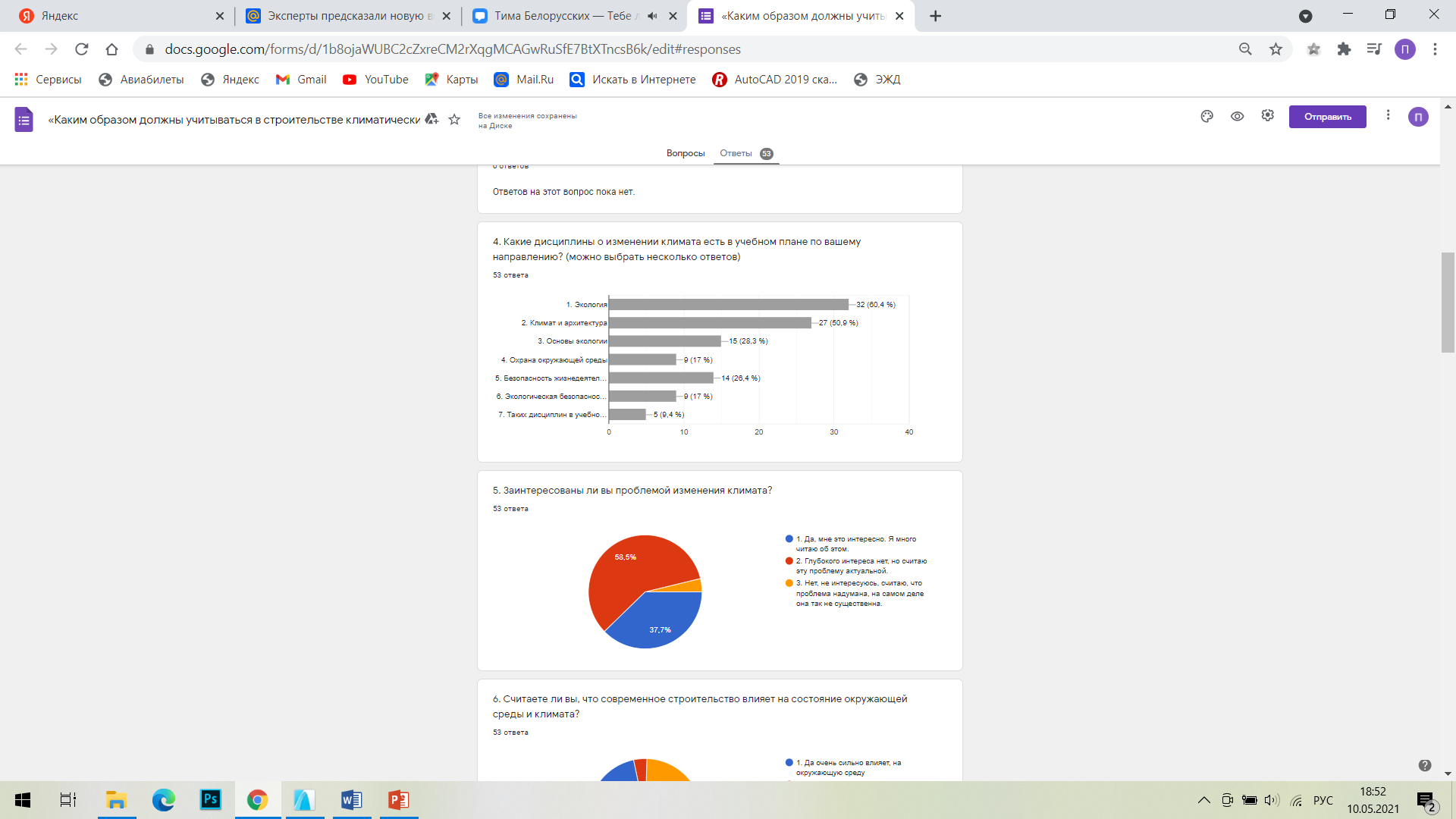 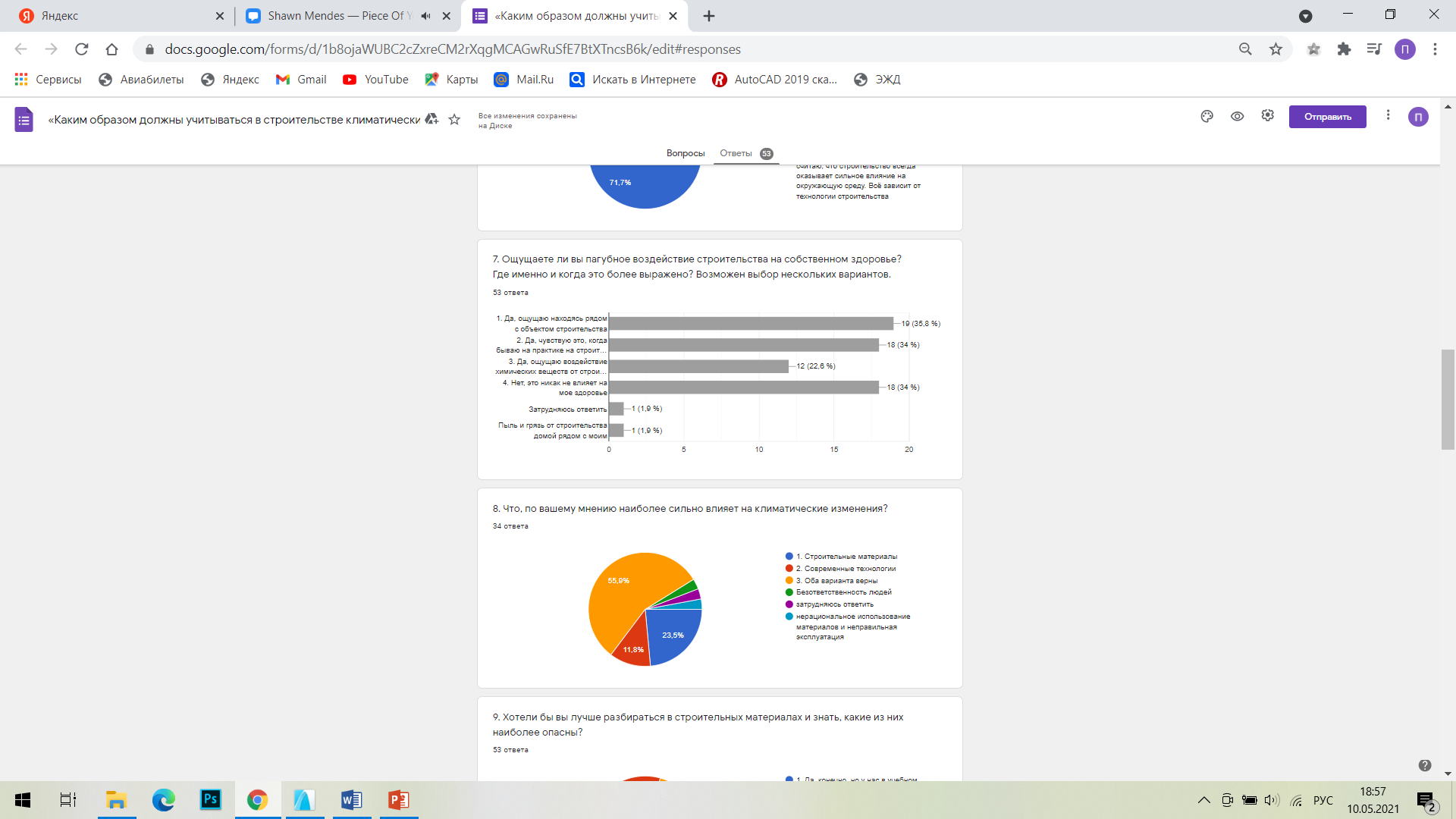 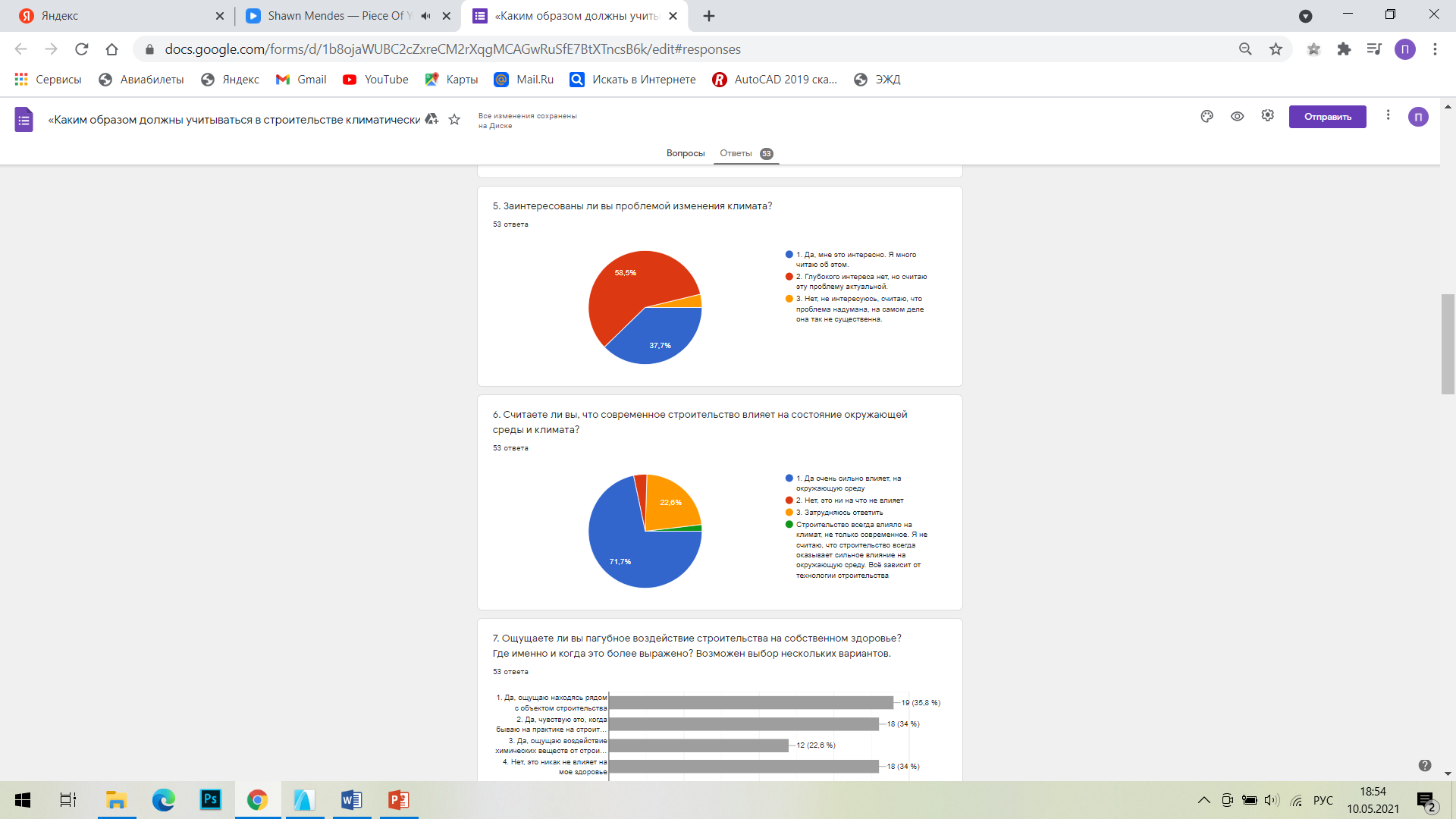 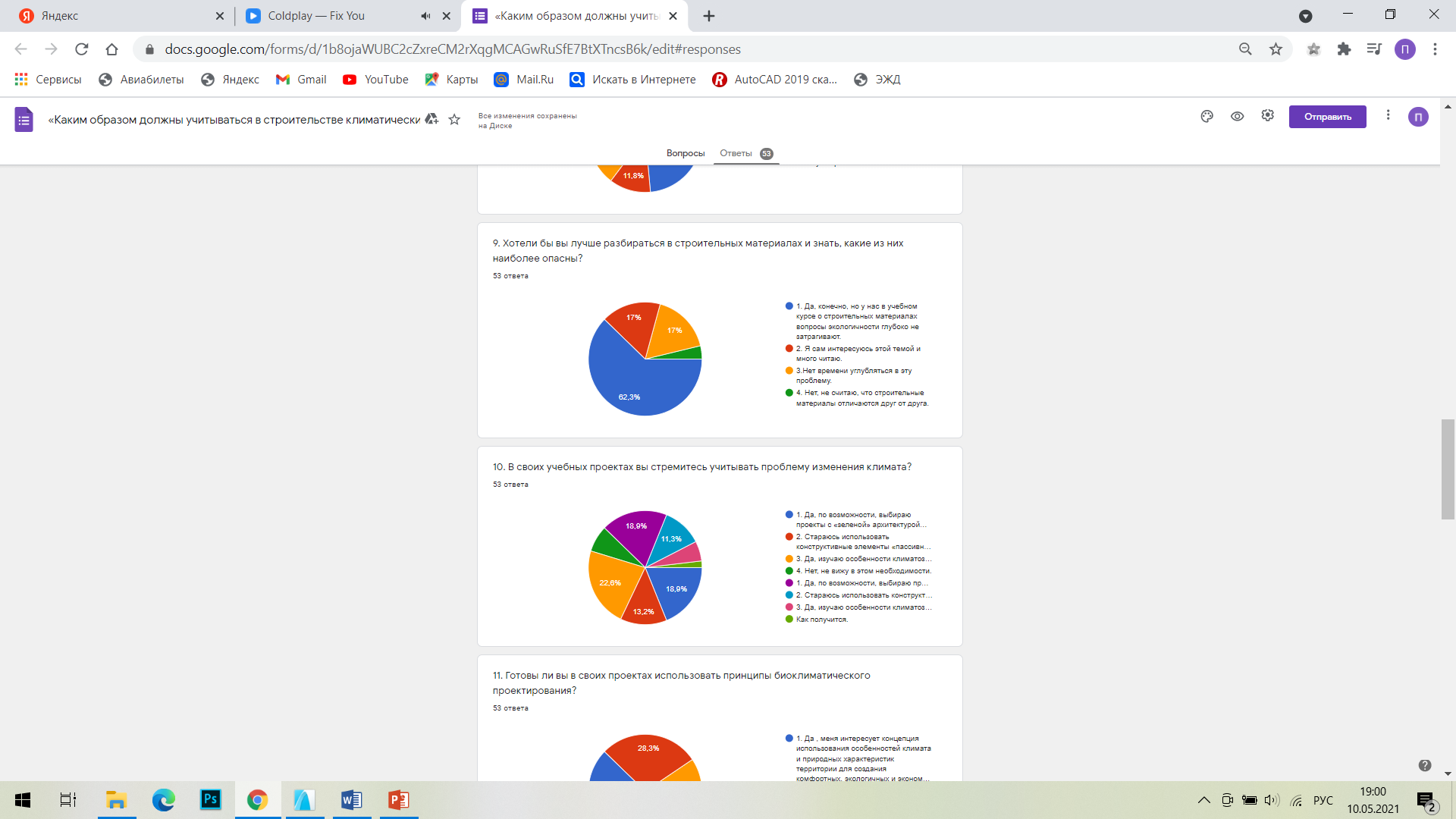 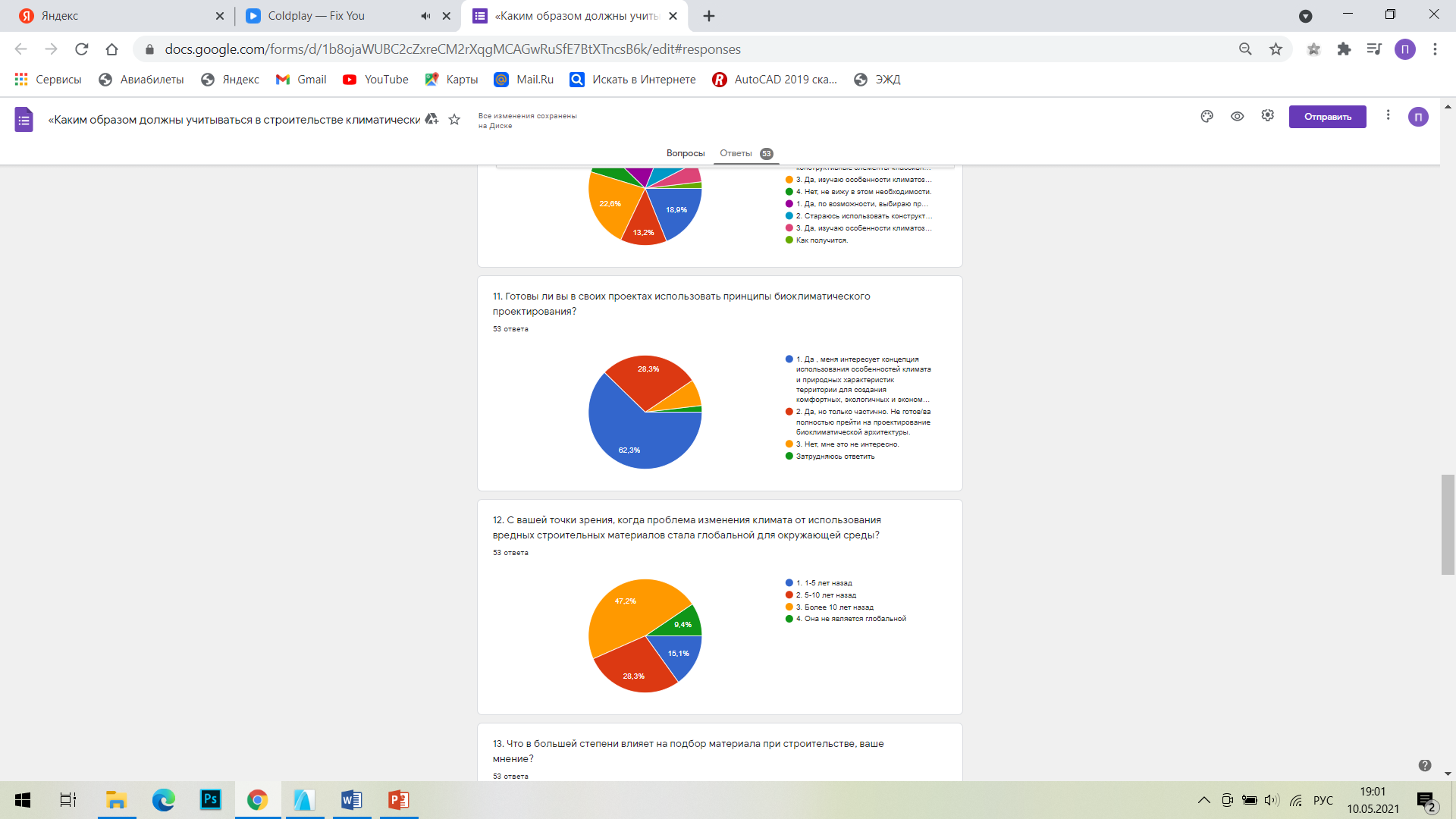 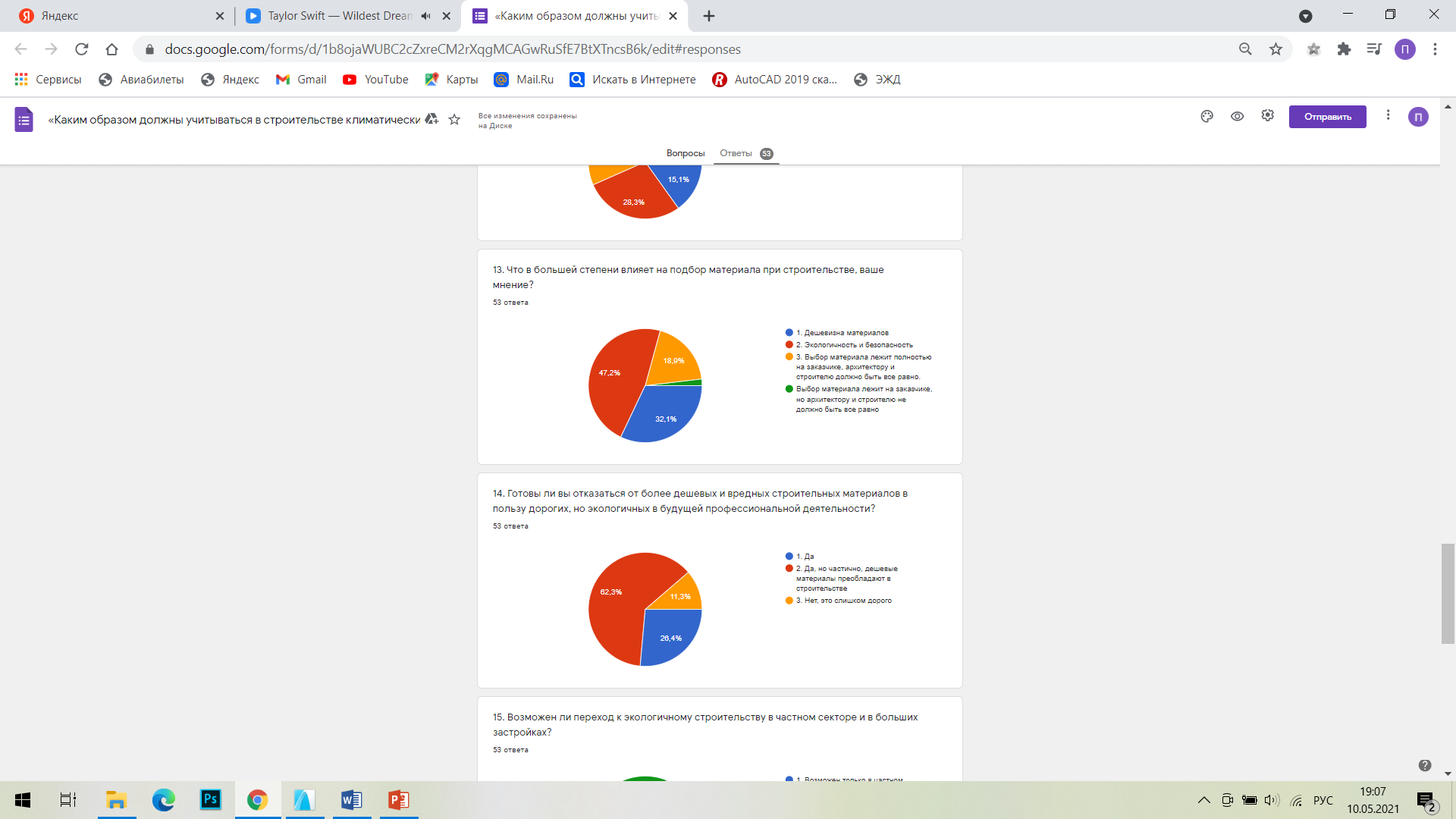 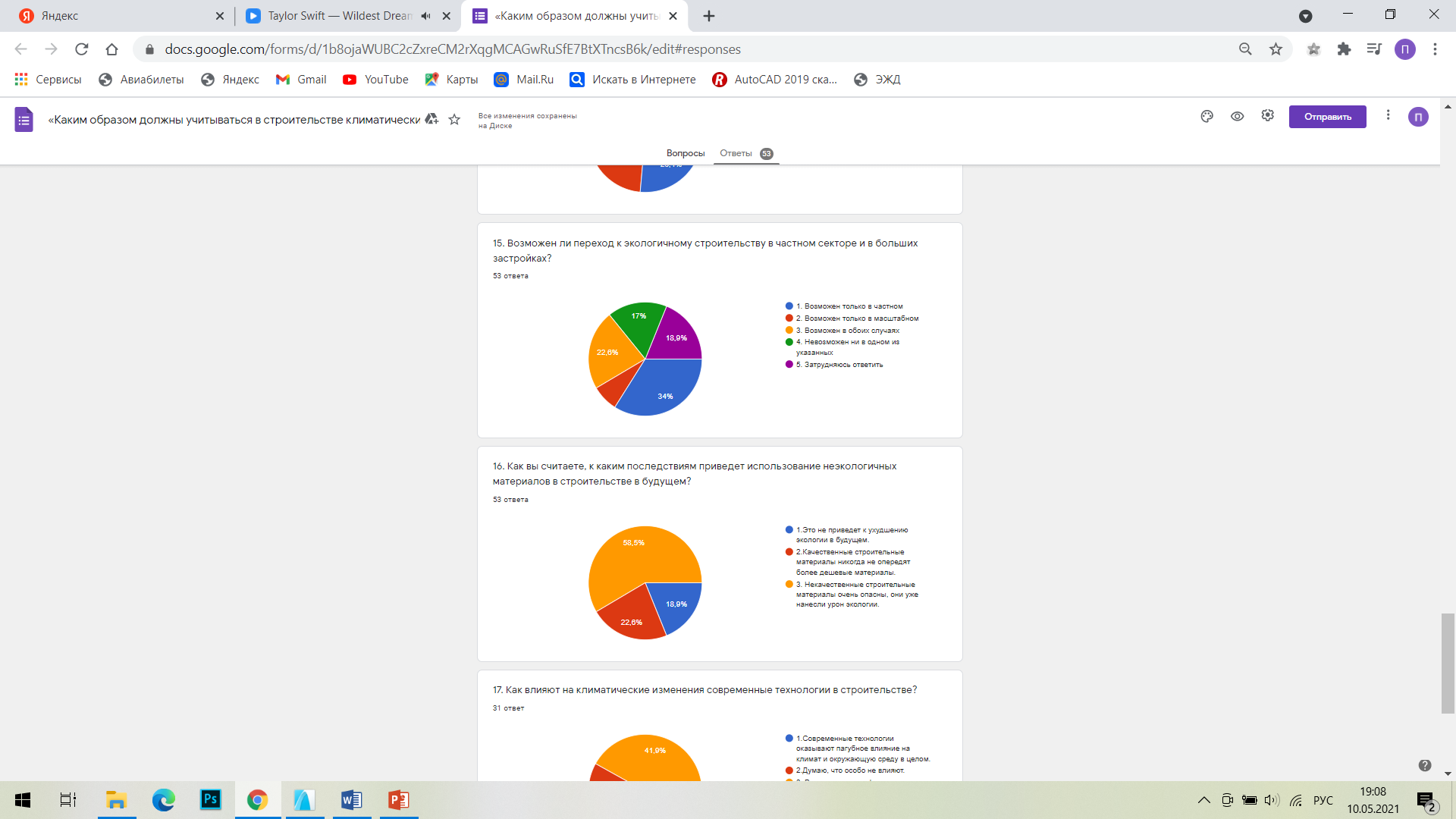 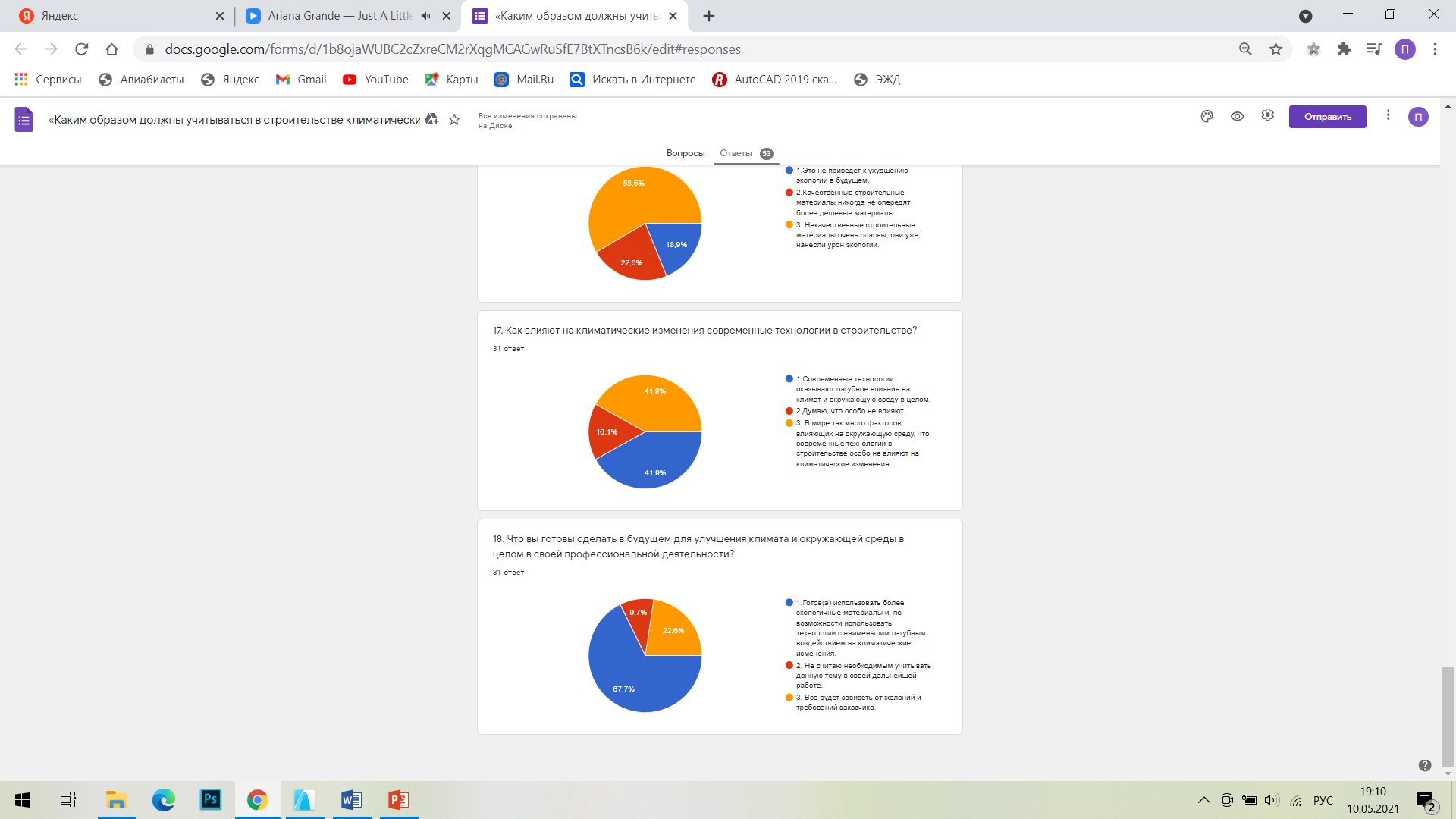 Выводы:В ходе социологического опроса удалось выполнить все поставленные цели исследования. Было выявлено мнение студентов о том, как сильно строительство влияет на состояние окружающей среды и климата в целом. Изучить, каким строительным материалам студенты НИУ МГСУ отдадут предпочтение при проектировании и возведении зданий. Определено, что студенты данного учебного заведения заинтересованы данной проблемой и что готовы сделать для улучшения климата.Результат опроса показал, что в нашем вузе есть дисциплины связанные с экологией и окружающей средой ,которые помогают выявить проблемы и факторы влияния на окружающую среду,но большинство не интерисуются проблемой изменения климата,и не связывают эту проблему со строительными материалами и строительством в целом.Достаточное количество респандентов ответили ,что на них влияют строительные материалы.Студенты нашего вуза стараются учитывать проблему изменения климата ,в своих проектах используют принципы биоклиматического проектирования, в частности проектирование "пассивных домов" и отказа от вредных ,но дешевых строительных материалов ,в пользу экологичных.Так как технологии строительства уже нанесли большой вред экологии планеты. Таким образом, можно сделать вывод о том, что все задачи были рассмотрены в ходе проведения опроса.Так же подтвердилась основная гипотеза исследования о том, что студенты НИУ МГСУ заинтересованы проблемой влияния строительства на окружающую среду, так как в интересах многих стоит забота об окружающей среде и нормализации климата.Гипотеза-следствие об ухудшении состояния окружающей среды из-за того, что материалы для строительства подобраны только с учетом наименьших затрат, не учитывая воздействия на климат и окружающую среду так же подтвердилась респондентами.В свою очередь, большинство студентов в своих учебных проектах стараются учесть факты изменения климата и выбирают более экологичные материалы для строительства.